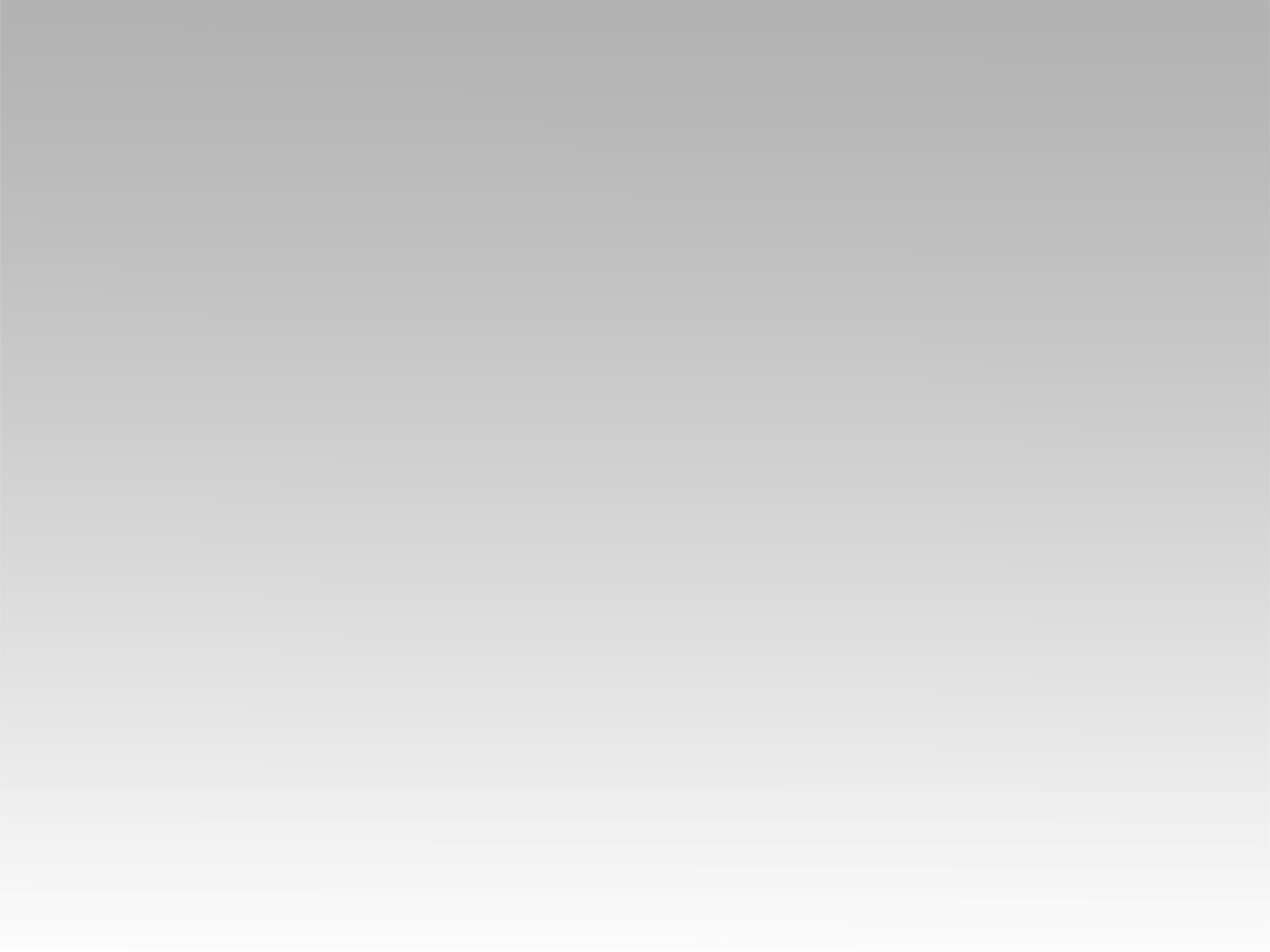 تـرنيـمـة
إحنا الجيل اللي إنت إخترته
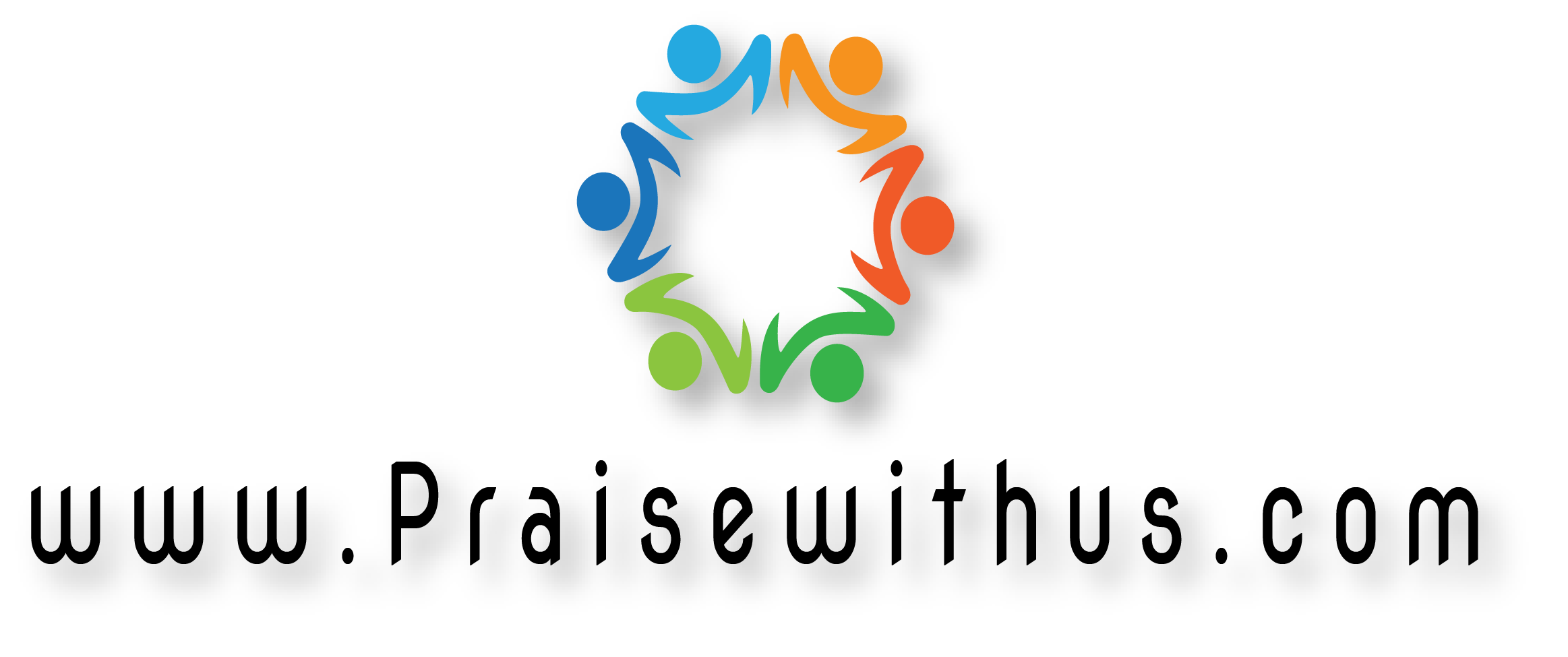 إحنا الجيلاللي إنت إخترتهوبروحك إنت أقامتهعشان يصنع تاريخ
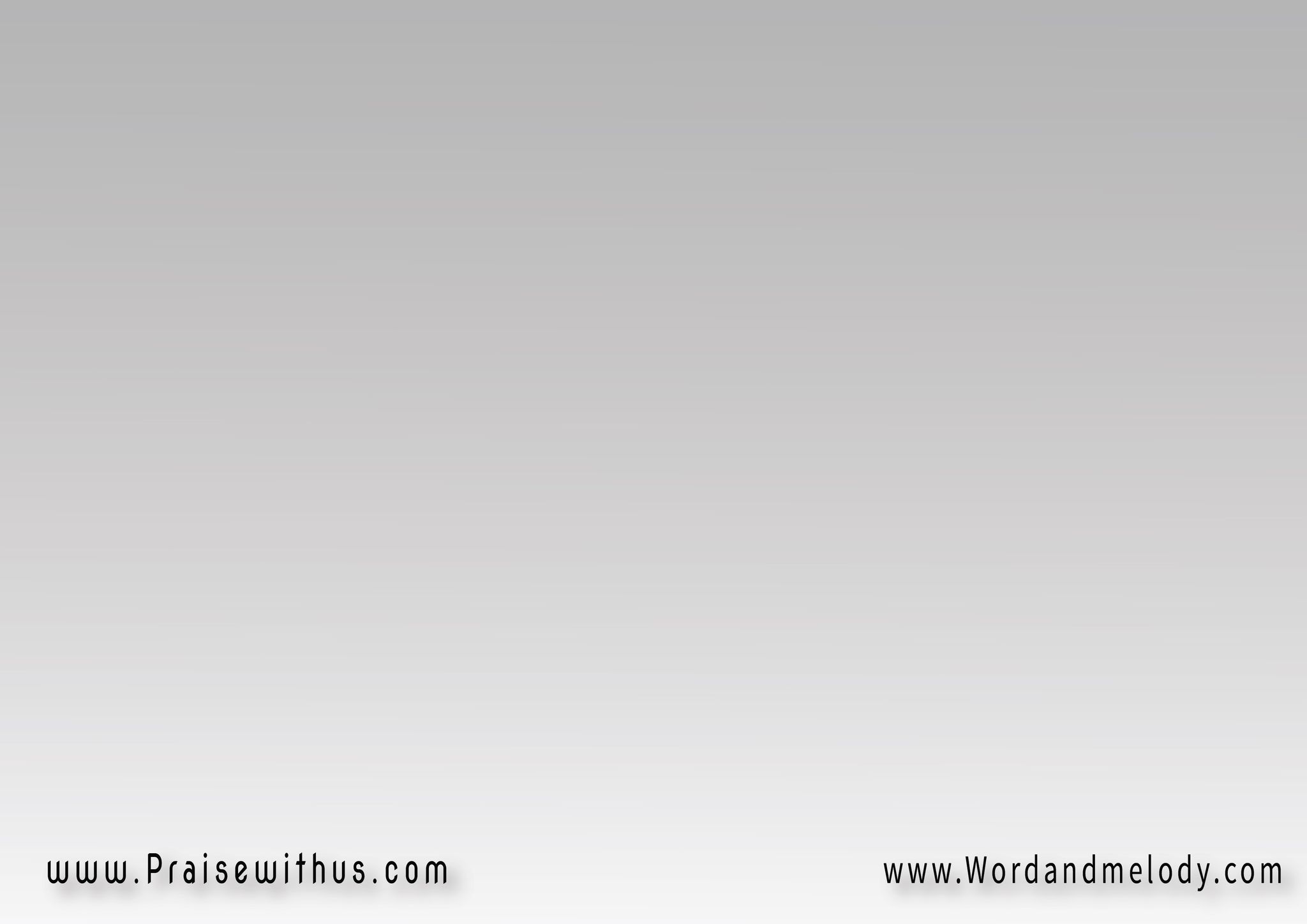 دعيتنا ليكمن قلب الضلمةللنور والمجد واخدناجيلنا عايش ليك
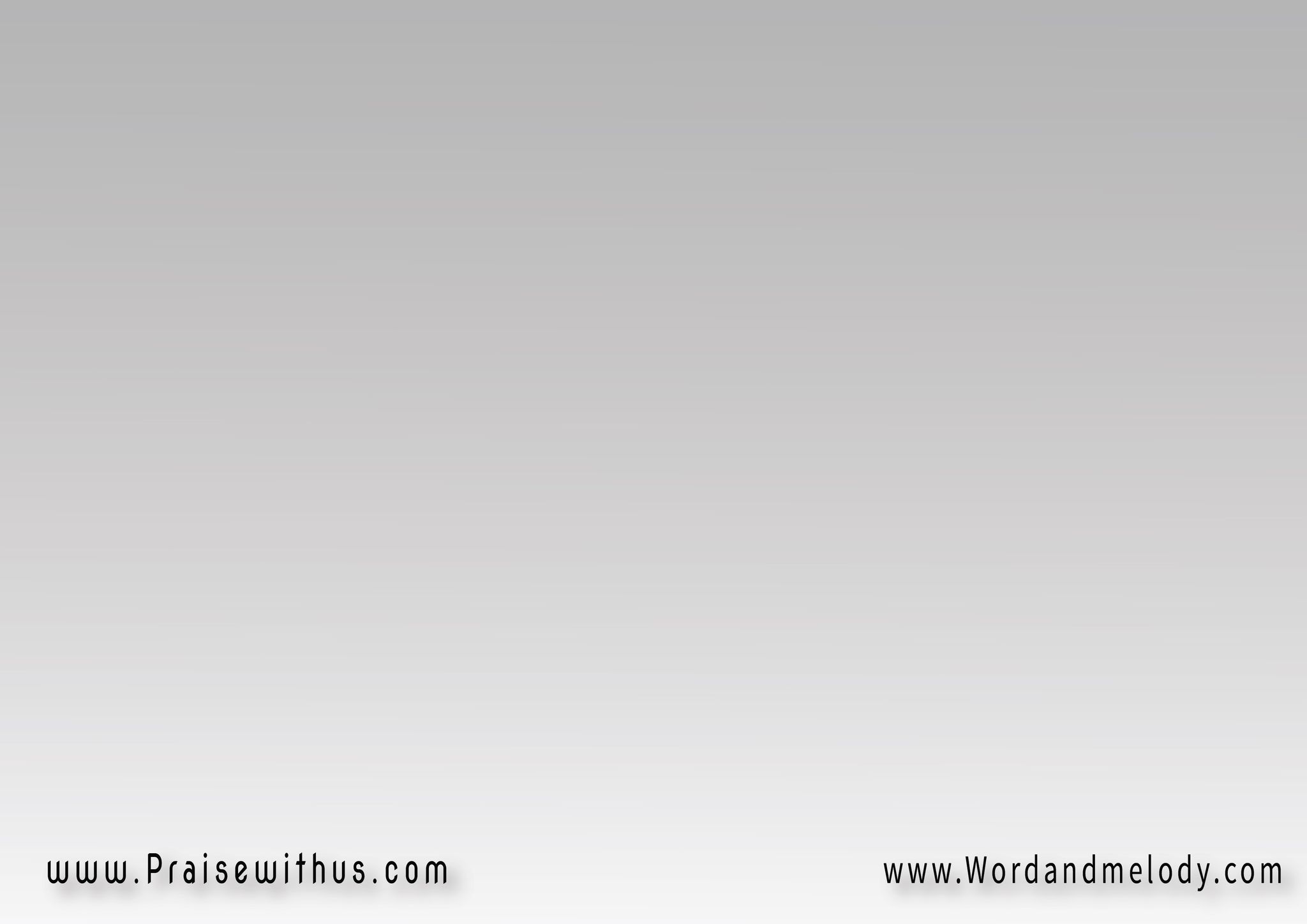 عايشينبالنار والحب لاسمكعايشينأحراركسرت كل قيدأحرار
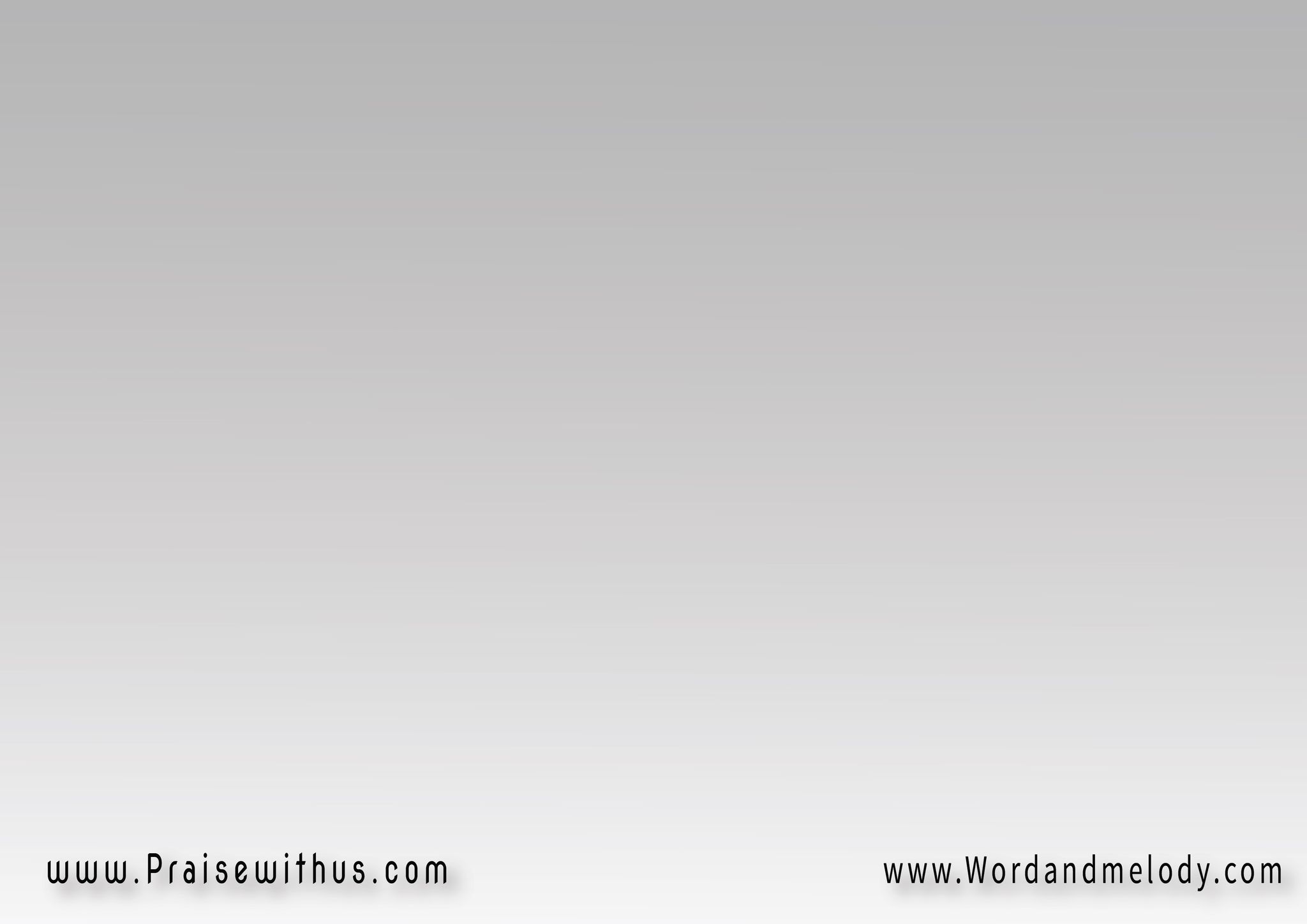 إلهنا ملكه هيدومإلهنا مش ممكن يتغيرالجيل دا إختاريكون لك نار
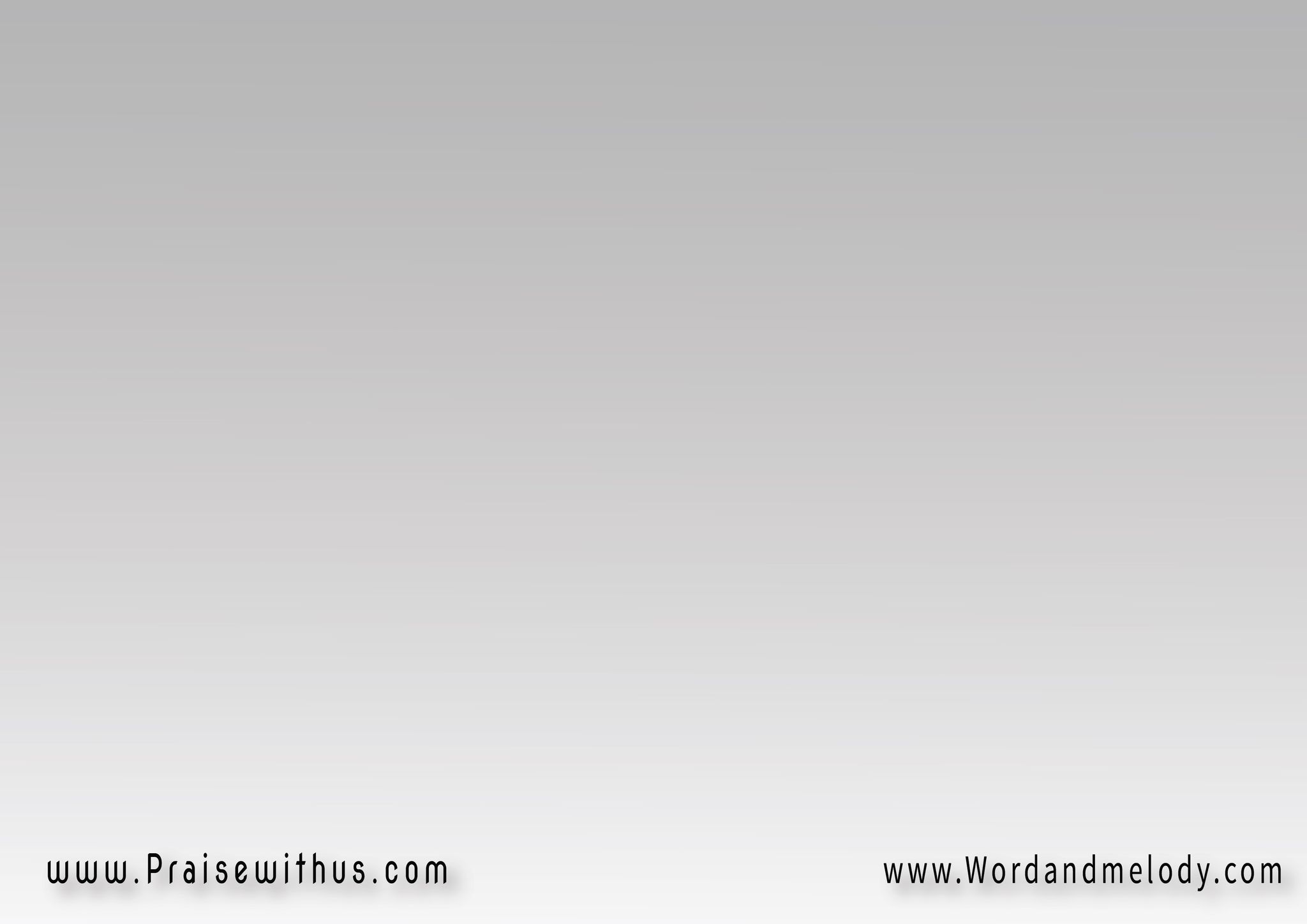 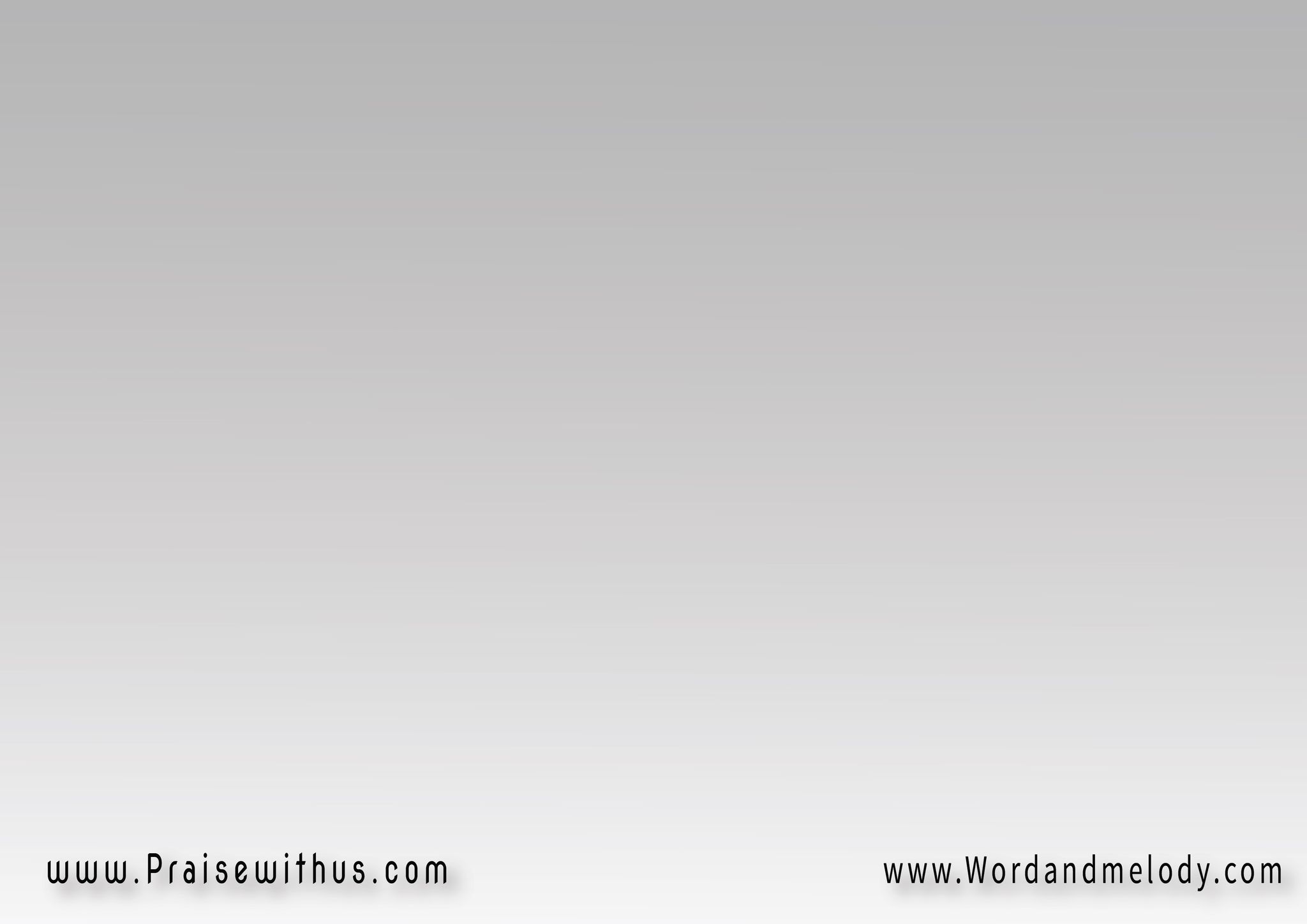 عشان إنت الحياةكل اللي نتمناهجيلنا عايش ليك
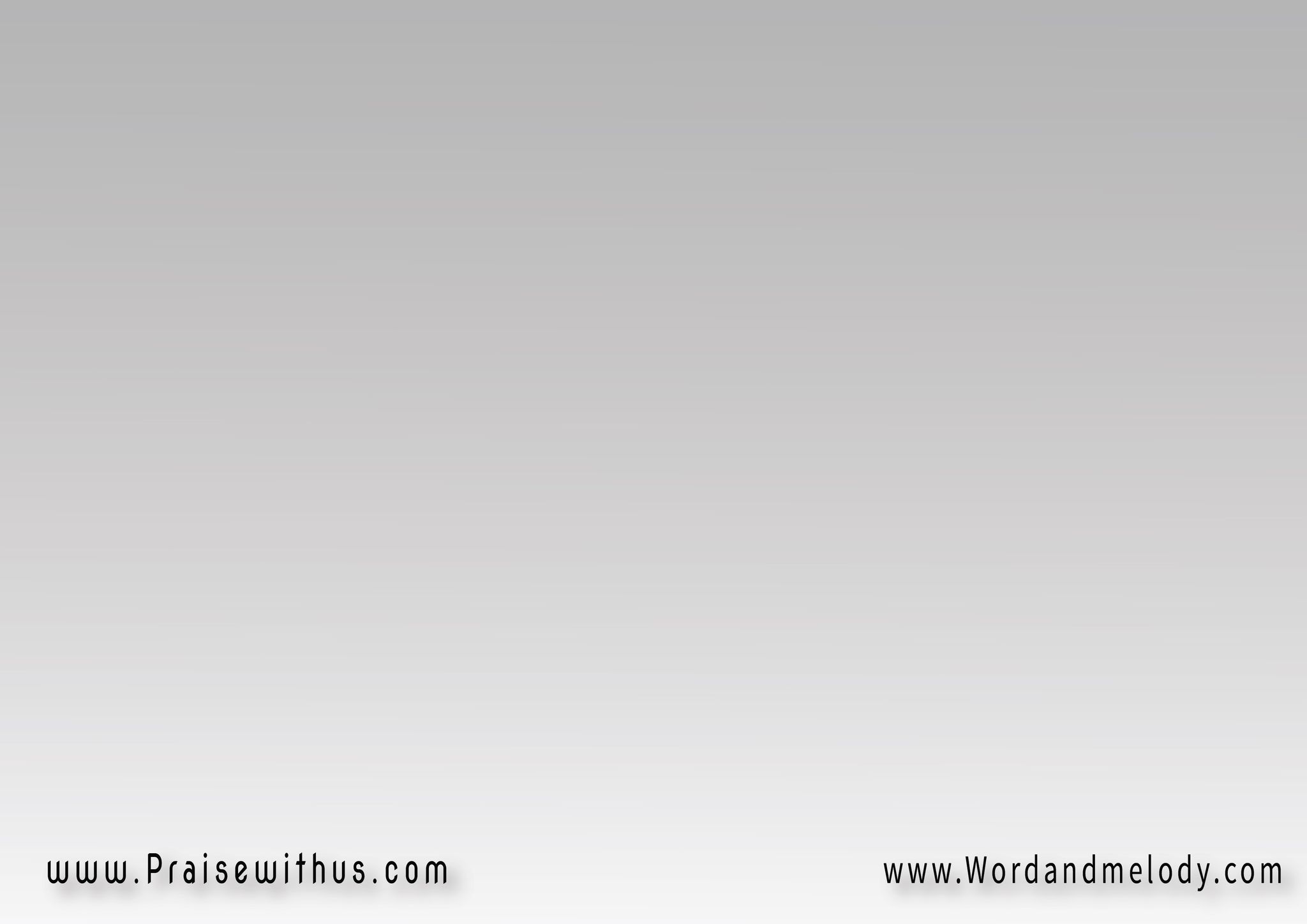 العالم مايساويشلأ ليه مش هاعيشأنا عايش ليك
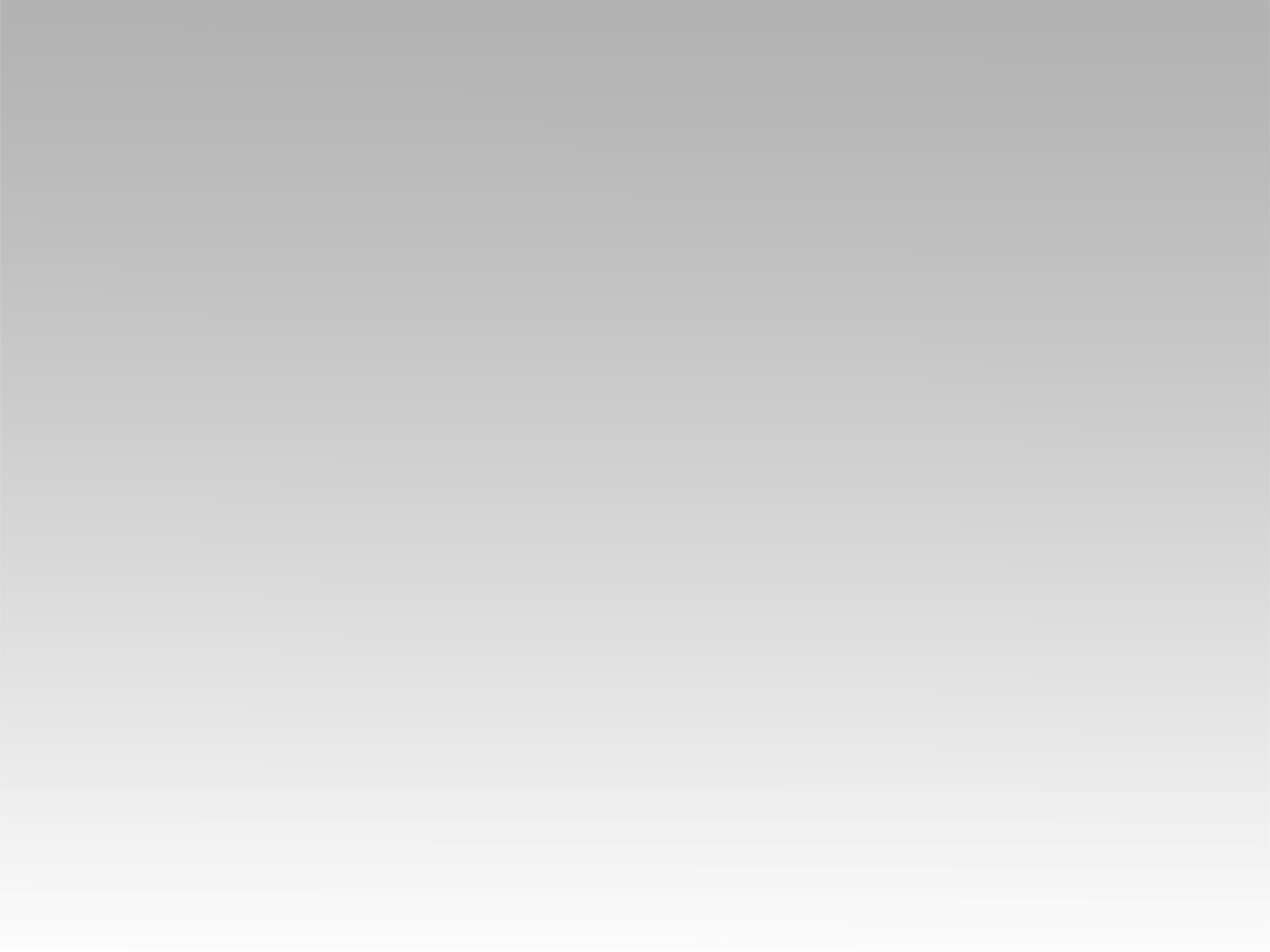 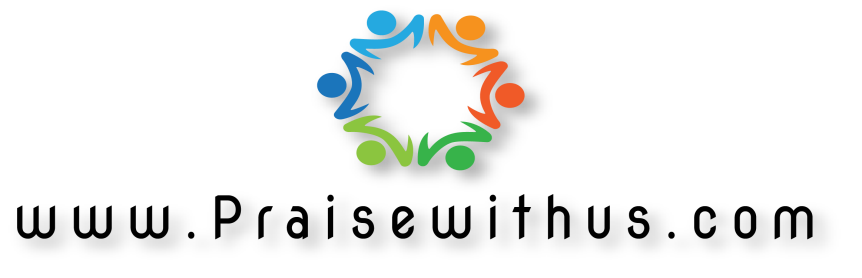